Архивный отдел управления делами Администрации
Дмитровского городского округа
Московской области
День местного самоуправления
Материалы по истории города Дмитрова
2022г
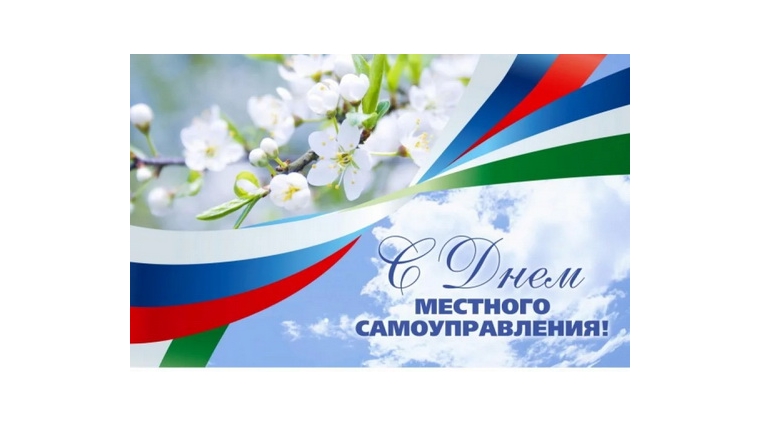 Поздравляем всех
работников 
органов местного 
самоуправления.
Желаем всем 
здоровья, успехов,
профессионального роста, инициативности,
и результативного взаимодействия с жителями нашего города в решении вопросов местного значения.
Этот праздник - дань тем, кто днем и ночью отдает свои силы и способности служению людям ради улучшения их жизни.
ИСТОРИЯ  ПРАЗДНИКА
 

Российское законодательство о самоуправлении на местах имеет долгую историю. Проследим основные этапы: 
   
   1. Петр I ввел должности губернаторов, воевод, организовал выборные советы из дворян. Все эти новшества заимствовались из любимых царем сценок по мотивам древности.
   
   2. В 1785 году Екатерина II подписывает Жалованную грамоту для городов. Грамота представляла собой разделы, статьи и Манифест. В соответствии с документом населению присваивался сословный статус, и он не зависел от профессиональной деятельности. Также по Грамоте людям давались многие другие права.
   
   3.  В 1864 году Александр II вносит свою лепту – его земские и городские выборные собрания стали результатом Положения о земских учреждениях. Это уже органы местного самоуправления с обширными правами. В 1870 году этот же правитель вводит городские думы, управы.
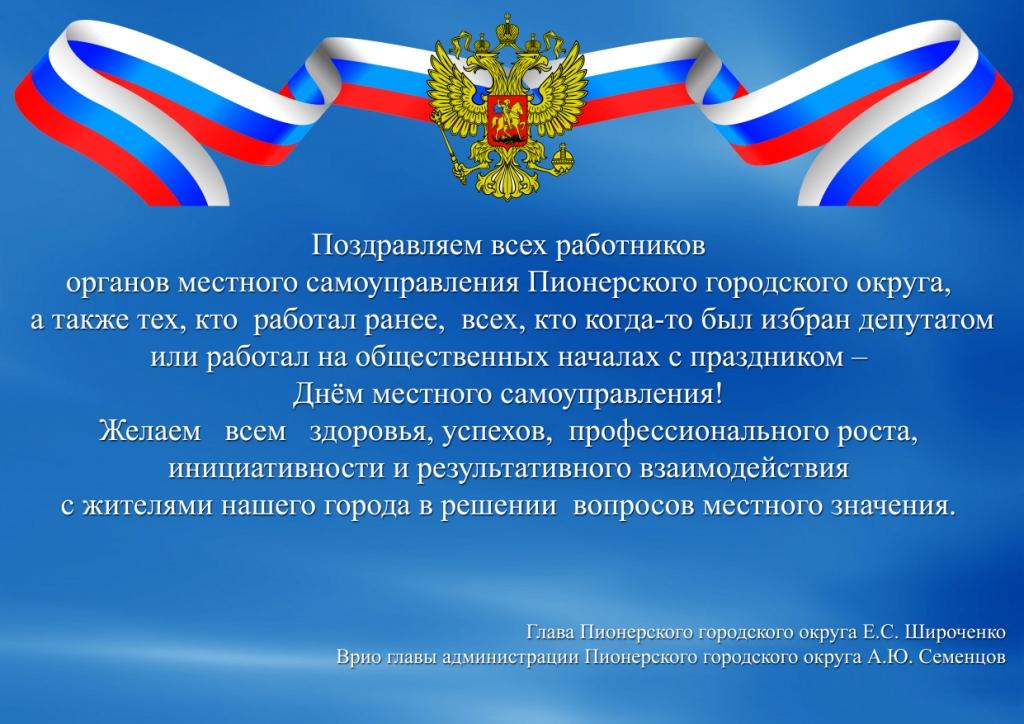 4. Александр III монаршим распоряжением упраздняет все, что сделал его предшественник. Затем наступает 1917 год и нововведения к жизни уже не вернулись.
  
 5. В 1993 году Конституцией Российской Федерации закреплены и гарантированы права самостоятельности для органов местного самоуправления.


День местного самоуправления  отмечается 21 апреля, в день издания в 1785 году Жалованной грамоты городам, положившей начало развитию российского законодательства о местном самоуправлении.  
Указ об учреждении  праздника подписал президент России Владимир Путин в 2012 году.
Материалы по истории города Дмитрова
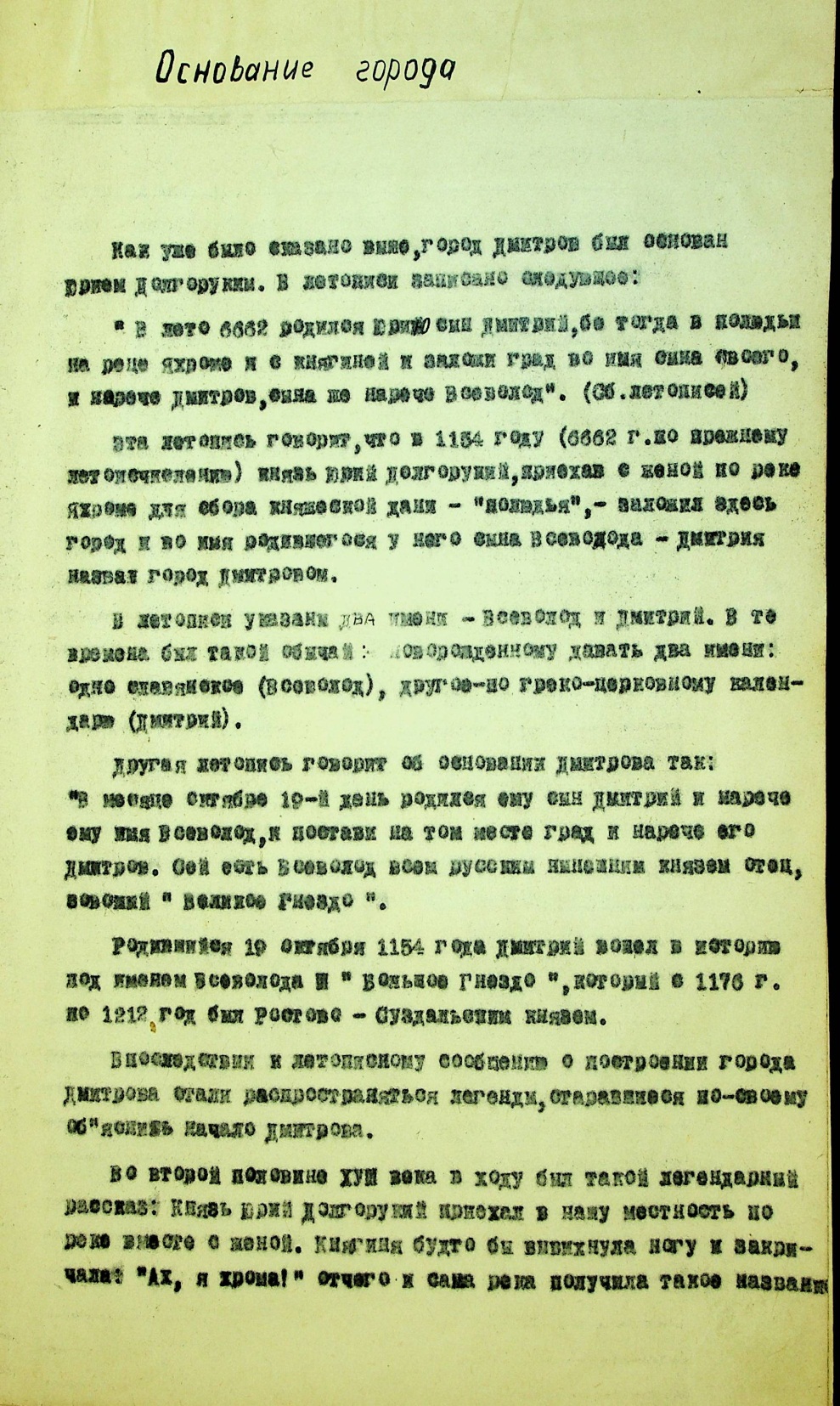 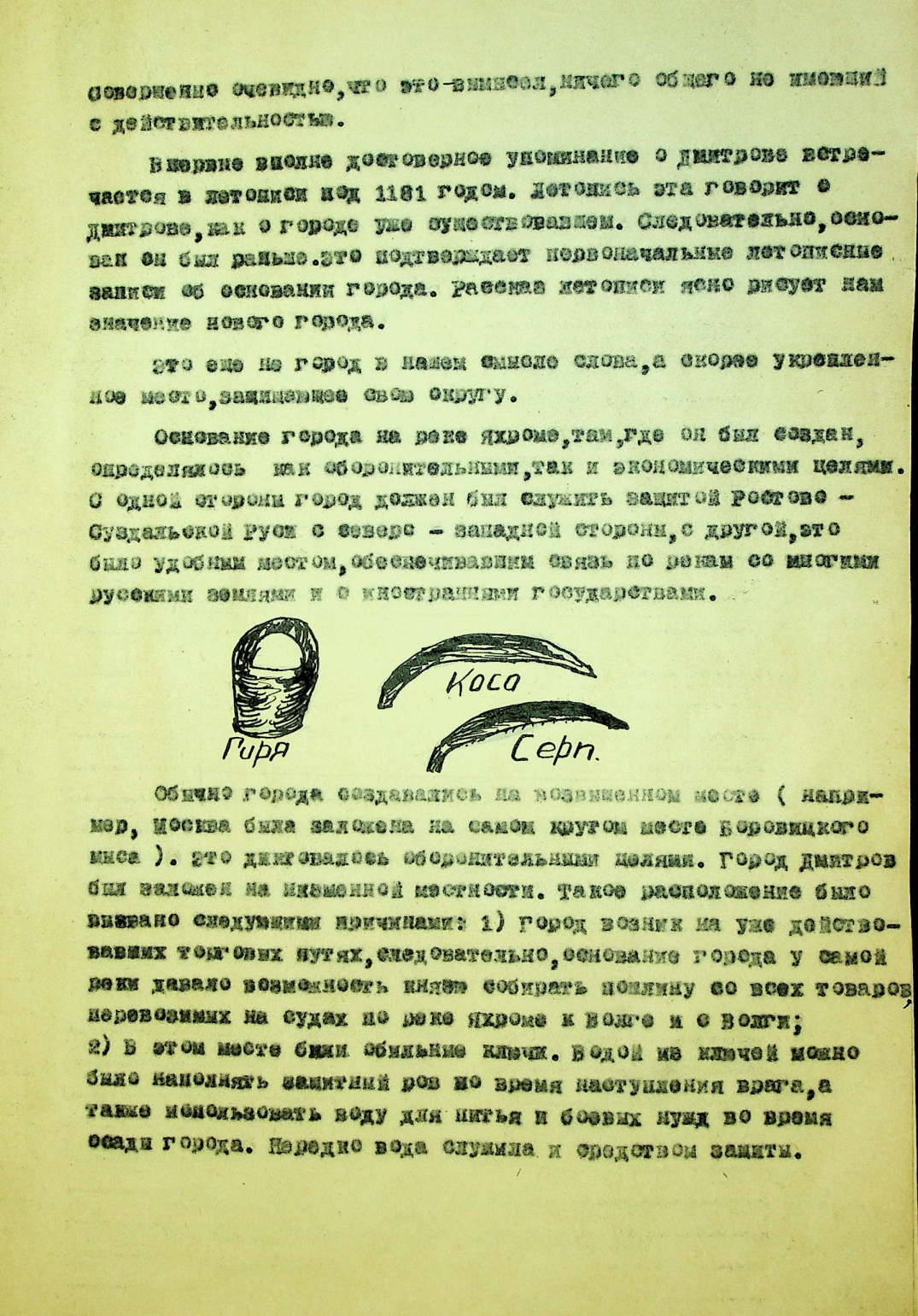 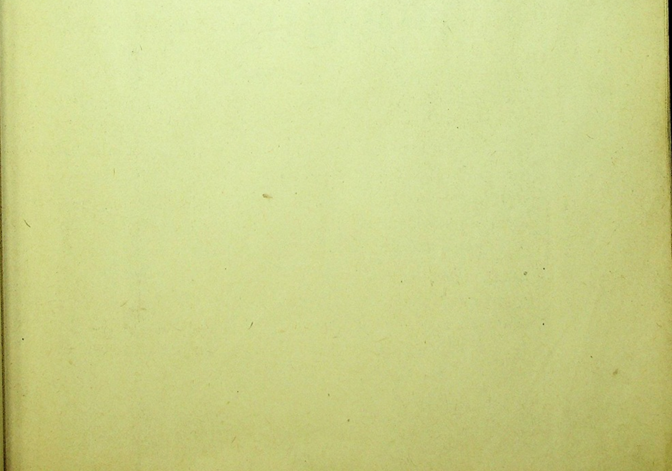 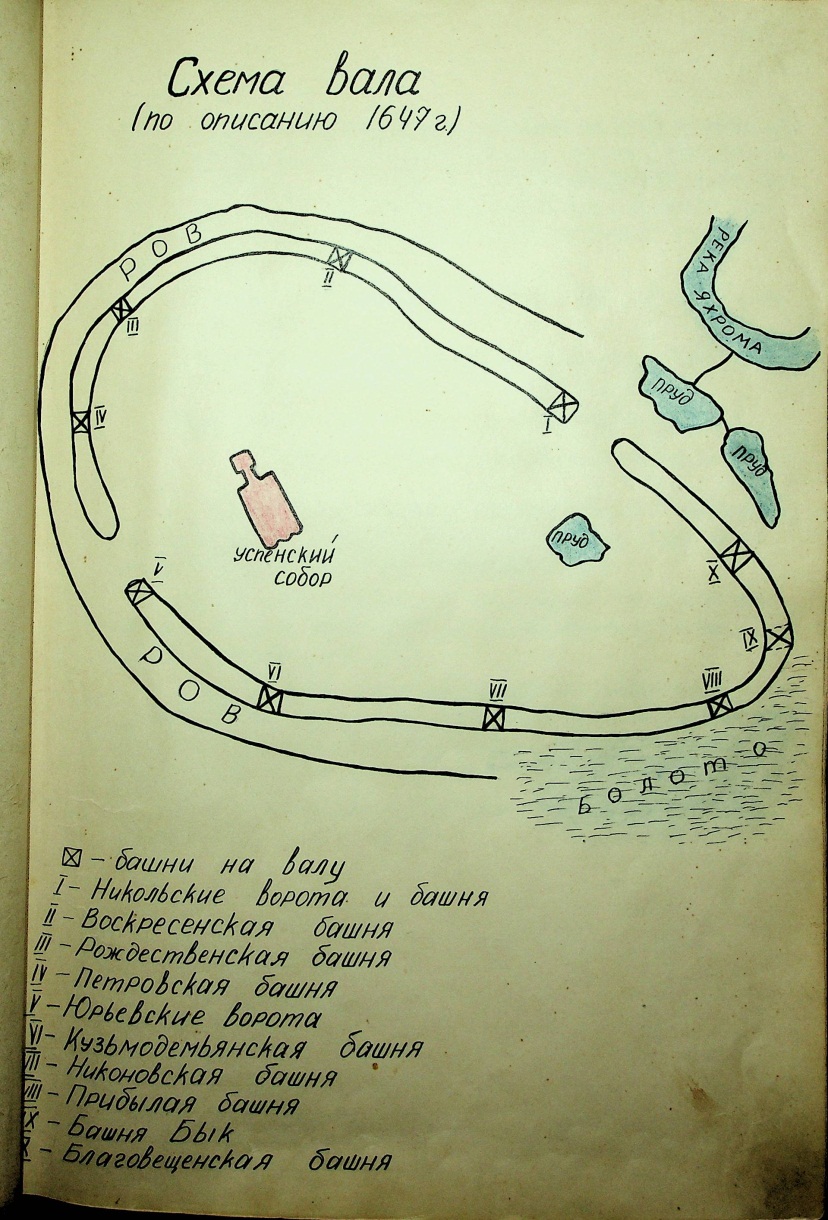 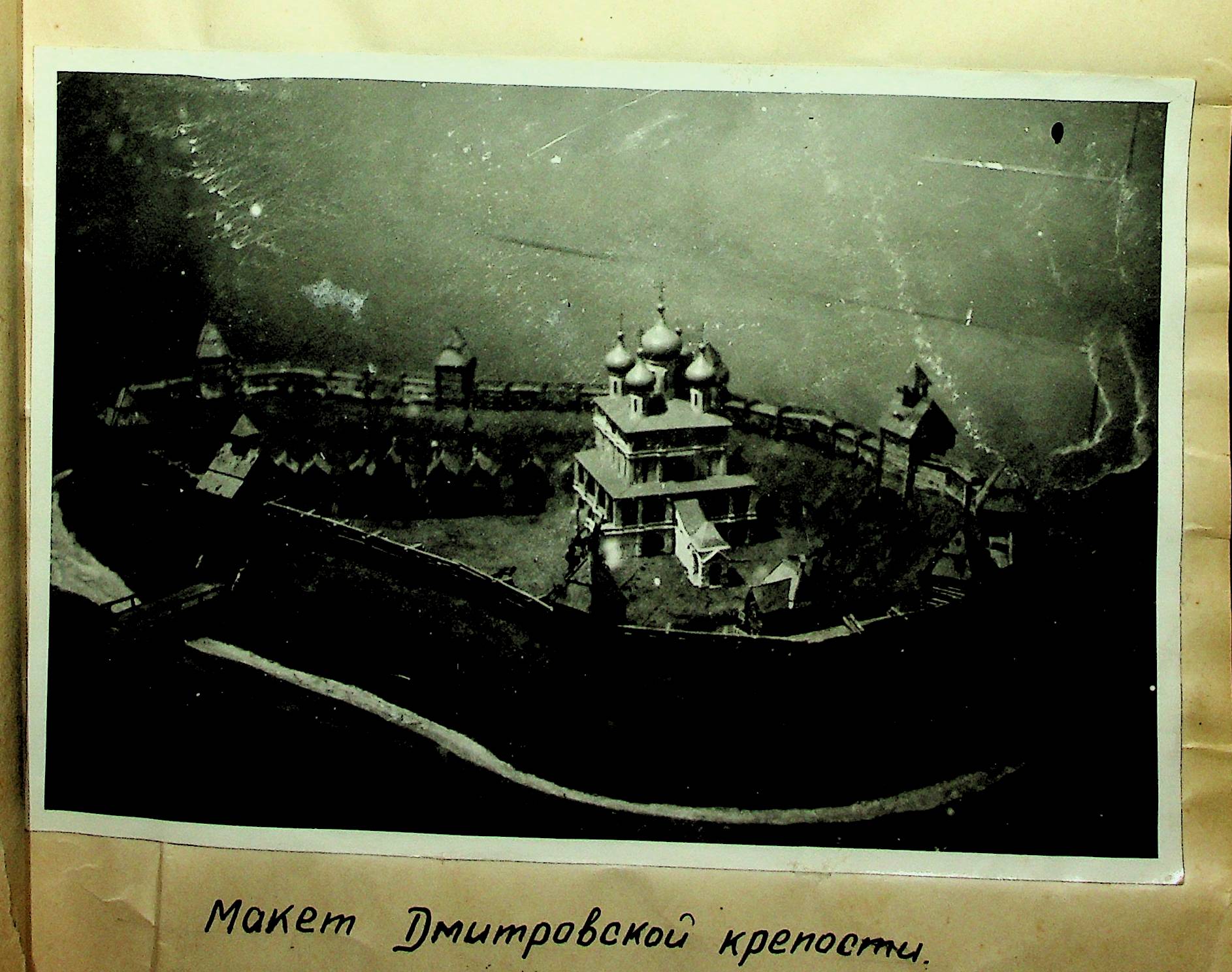 Макет Дмитровской  крепости
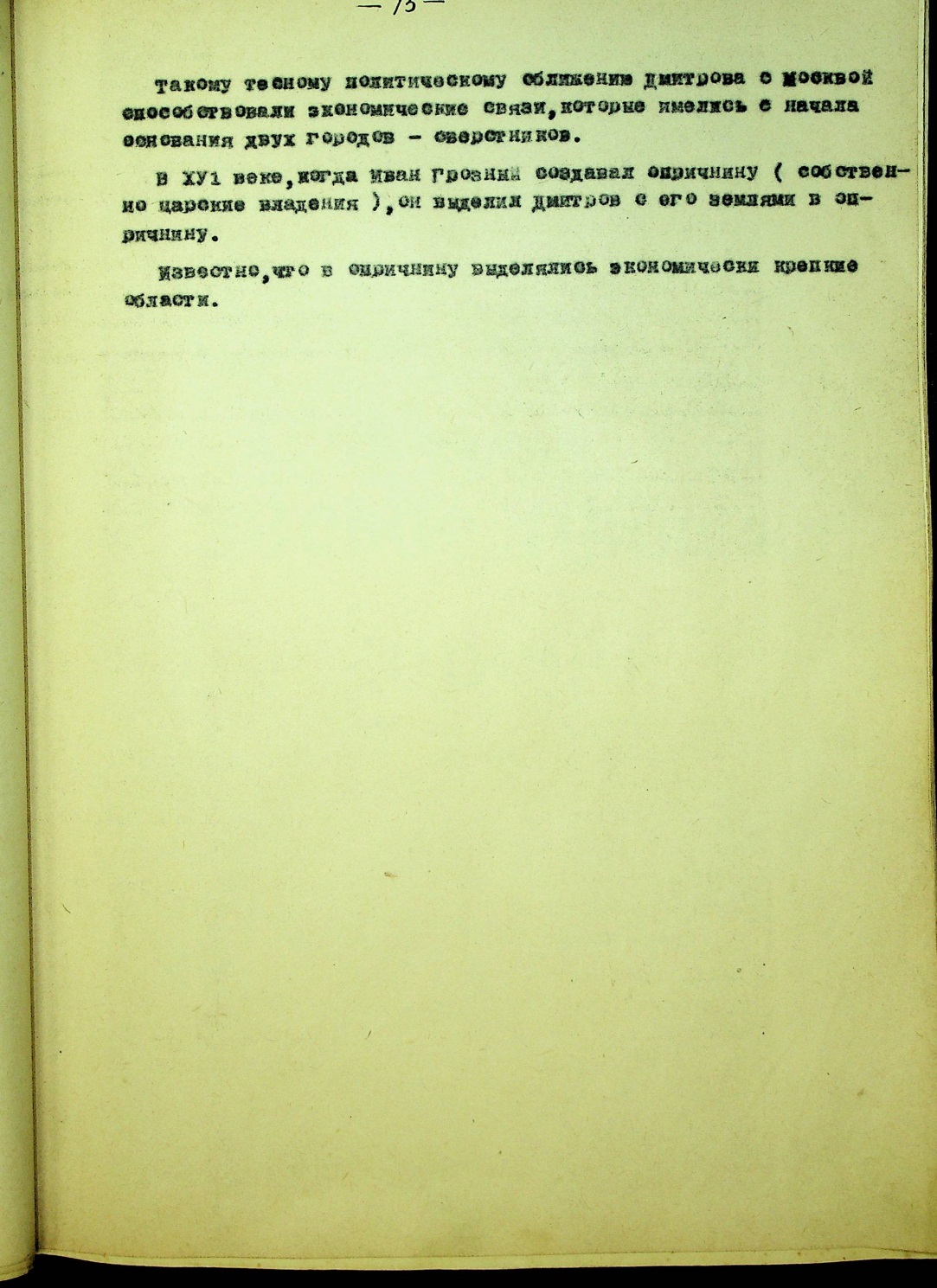 ДМИТРОВ В ГОДЫ СОВЕТСКОЙ ВЛАСТИ
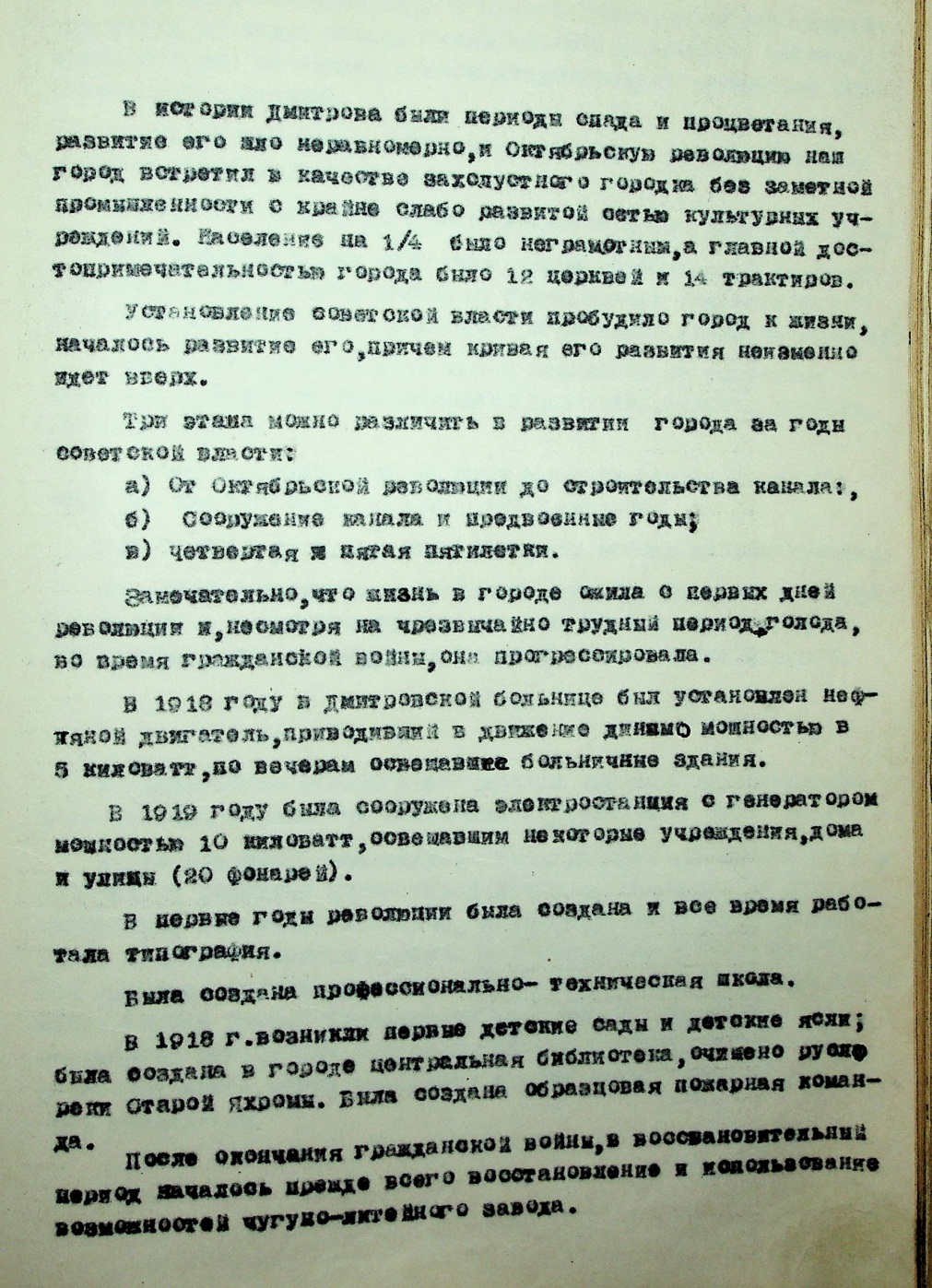 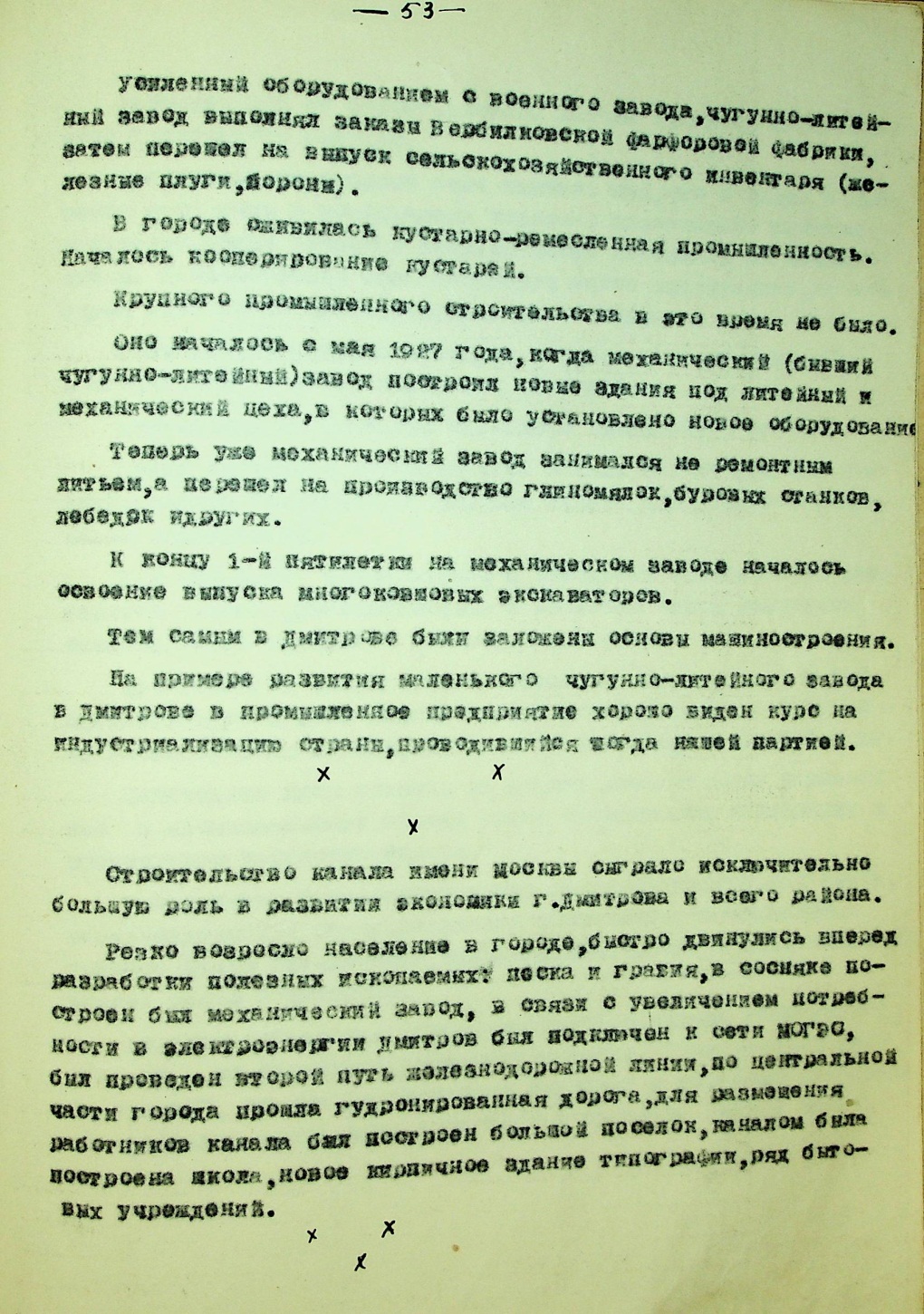 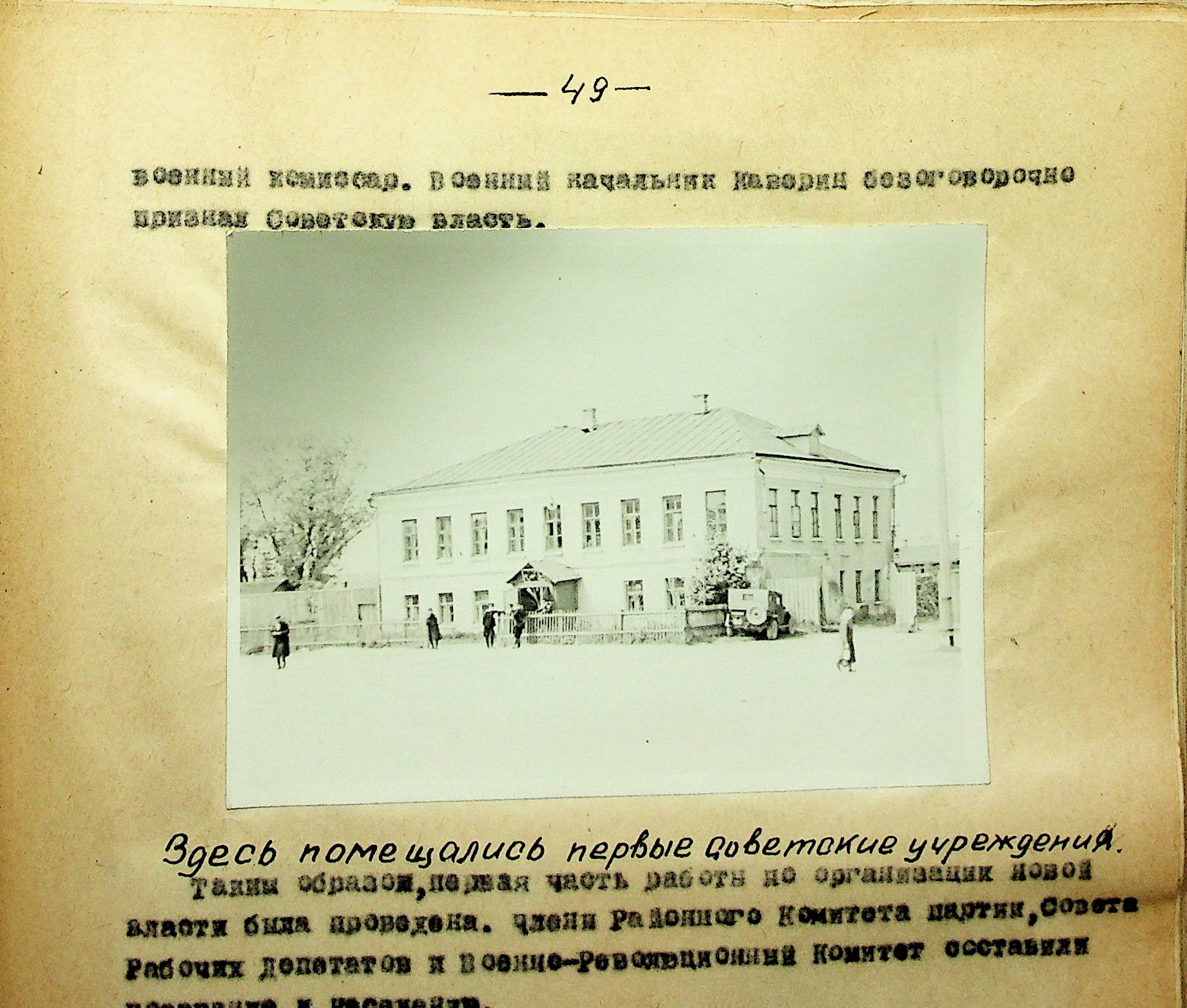 Здание по Старояхромской улице,
Где помещался первый Совет рабочих 
Депутатов.
Здесь помещались первые Советские
учреждения.
Дмитровский районный исполнительный комитет был образован в 1917 году и существовал до 1965 года.
В январе 1965 года Дмитровский районный исполнительный комитет объединился с Дмитровским городским Советом депутатов трудящихся и стал именоваться Дмитровский городской Совет депутатов трудящихся, а  в 1977 году согласно Конституции СССР стал именоваться Дмитровский городской Совет народных депутатов.
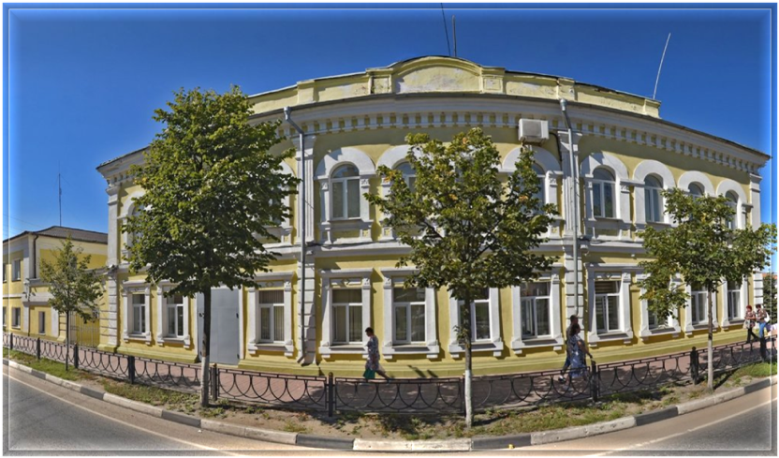 Администрация города – это не просто управленческий аппарат, это система, без которой сегодня город попросту не сможет существовать.
Администрация Дмитровского городского округа
Московской области
В соответствии с Указом Президента РФ № 1760 от 26.10.1993г. «О реформе местного самоуправления в Российской Федерации» и на основании постановления Главы администрации Московской области N2 205 от 29.10.1993г. был распущен Дмитровский городской Совет народных депутатов и его функции переданы Администрации Дмитровского района.
В соответствии с Федеральным законом от 06.10.2003 №131-Ф3 «Об общих принципах организации местного самоуправления в Российской Федерации», Законом Московской области от 03.05.2018 №55/2018-03 «Об организации местного самоуправления на территории Дмитровского муниципального района» Совет депутатов решил:
Переименовать администрацию Дмитровского муниципального района Московской области в администрацию Дмитровского городского округа Московской области.